Figure 5 Activation strengths as β-weights in the left AI-IFG region (see Fig. 2) during provoked pain faces presented ...
Cereb Cortex, Volume 17, Issue 1, January 2007, Pages 230–237, https://doi.org/10.1093/cercor/bhj141
The content of this slide may be subject to copyright: please see the slide notes for details.
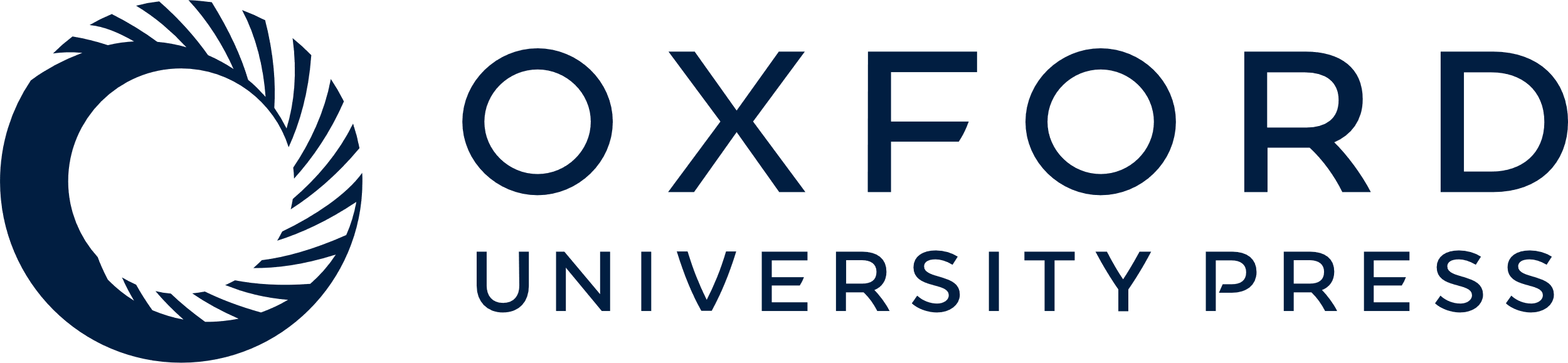 [Speaker Notes: Figure 5 Activation strengths as β-weights in the left AI-IFG region (see Fig. 2) during provoked pain faces presented as a function of the individual scores in personal distress scale (right) and BEES (left). The lines represent the linear best fits. The correlation coefficients for both scales differed from zero at P < 0.05 (see Table 2).


Unless provided in the caption above, the following copyright applies to the content of this slide: © The Author 2006. Published by Oxford University Press. All rights reserved. For permissions, please e-mail: journals.permissions@oxfordjournals.org]